Computational Thinking Kompression & Codierung[Wie man das Internet auf eine CD schreibt…]
Kurt Mehlhorn
Konstantinos Panagiotou
Beispiele
Kompression: mache „große“ Daten „klein“

Verlustfreie Kompression
Text
Verlustbehaftete Kompression
Sprache
Bilder
[Speaker Notes: Beispiel CD]
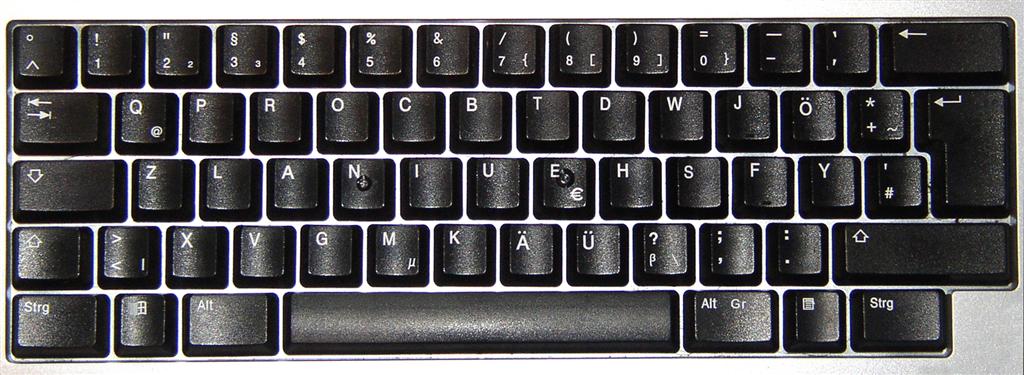 Bits…
Sie möchten Ihrem Nachbarn „Hallo!“ sagen.
Sie haben nur eine Taschenlampe.

Ein Computer kennt nur „Aus“ und „Ein“.
Wir kennen Buchstaben, Satzzeichen, Groß- und Kleinschreibung… (ca. 100 Symbole)

Ziel: Übersetze alle Symbole in eine Sprache, die nur zwei Zeichen kennt: „0“ und „1“.
0
1
Bits
[Speaker Notes: Add Bild von Tastatur hier]
Nicht unbedingt einzelne Zeichen
Codierung
Verfahren, mit dem die Symbole einer Nachricht in eine andere Form umgewandelt werden, ohne den Informationsgehalt einzuschränken.
Es ist möglich, die Nachricht in den ursprünglichen Zustand zurück zu versetzen („Dekodierung“).
In der Informatik: Umwandlung in eine Form, die von Computern verarbeitet werden kann und übertragen werden kann („0“ und „1“).
[Speaker Notes: Gib beispiele hier:ABSTRAKTION
Unsere Nachrichten: ca 100 Symbole, Nachrichten auf Chinesisch/Japanisch: ca 1000 Symbole
Benutze auch Wörter als „neue“ Symoble]
Code, der; vom lat. Codex, „gespaltener Baum“, Grundmaterial für Schreibtafeln
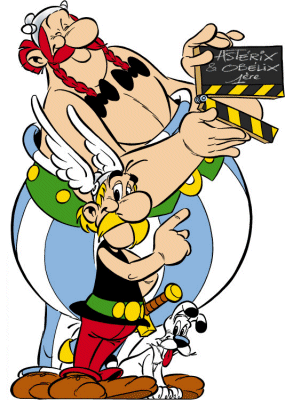 [Speaker Notes: Vielleicht lustiges Asterix Bild hier]
Verlustfreie Codierung
Unser erster Code
Codiere alle gegebenen Symbole mit einer festen Anzahl von Bits.
Sei S die Anzahl der Symbole.
Wie viele Bits werden pro Symbol (mindestens) benötigt?
[Speaker Notes: Zeige hier: min i so dass 2^i >  S Log(S)]
Der ASCII Code
ASCII = American Standard Code for Information Interchange
Pro Zeichen: 8 Bits

Wie decodiert man diesen Code?
In der Tabelle nachschlagen.
[Speaker Notes: Add image ascii code]
Codebäume
1
0
0
1
0
1
0
1
0
1
0
1
0
1
0
0
0
0
0
0
0
0
1
1
1
1
1
1
1
1
Eigenschaften
Dekodierung:
Starte ganz oben
Je nachdem ob eine „0“ oder eine „1“ kommt: gehe nach links oder nach rechts
Bis ein Blatt erreicht ist
Dies sind sogenannte Präfixcodes
Kein Codewort ist identisch mit dem Anfang eines anderen Codewortes
Kompression?
DNA Sequenzen: A, C, T, G
„AGACTTGAGAGCCGC“
Kodierte Nachricht:
„0000 1100 0000 0010 1010 1010 …“
1
0
0
1
0
1
Fazit 1
Der verwendete Code sollte die Struktur der gegebenen Daten berücksichtigen!
Hier: welche Symbole sind relevant?
Jedes Symbol trägt eine Information
Je größer das Alphabet, desto mehr Information tragen die Symbole
Liebe =
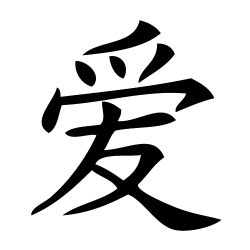 Weitere Überlegungen
ie Baye woen as 0:1 geen Bouia Domun nit üerdamaiieren, üsse sich jeoh eineehen: Die Meierscha it wieer oen, die Taeenspie soa zieich eng beiaen. 
Di Baern woln ds 0:1 ggn Borssa Dortmnd ncht übrdramtsiern, mssn sich jedch eingsthen: Die Meistrschft st widr offn, die Tbellnsptze sgr ziemlch eng beismmn.
Weitere Überlegungen
Erster Text:
Viele Konsonanten gestrichen
Zweiter Text:
Viele Vokale gestrichen

Weglassen von Vokln ist nicht so schlimm wie Weglassen von onsonaen
Fazit 1 + 2
Der verwendete Code sollte die Struktur der gegebenen Daten berücksichtigen!
Jedes Symbol könnte einen unterschiedlichen Informationsgehalt haben!

Verwende unterschiedliche Codelängen:
Kürzer für Zeichen mit „wenig“ Information
Länger für Zeichen mit „viel“ Information
Bekannte Codes
Morse (1833)

Handy
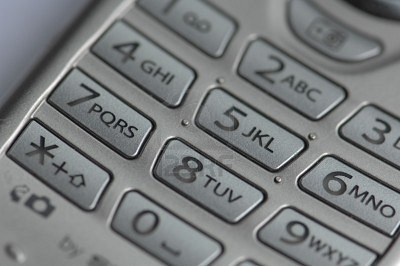 Huffman Coding
Das Modell
Gegeben: Text
Zähle wie oft jedes Symbol vorkommt („Frequenz“)
Beispiel:
aaababcccaaaabbbbccac
Allgemein:
Die Zielfunktion
Beispiele
1
0
DNA Sequenz
A: 0.5, C: 0.1, T: 0.1, G:0.3
0
1
0
1
1
0
0
1
0
1
0
1
1
0
1
0
Optimaler Code?
Optimale Codes haben folgende Eigenschaften:
Symbole die öfter auftauchen haben kürzere Codewörter.


Die zwei Symbole die am seltensten auftauchen haben die gleiche Codewortlänge.
Huffman‘s Algorithmus
Gegeben:

Ausgabe: ein optimaler Code
    solange mehr als zwei Symbole übrig sind
        - suche die zwei Symbole mit der geringsten
          Häufigkeit
        - fasse sie zu einem neuen Symbol
          zusammen, dessen Häufigkeit die Summe ist
Beispiel
Text mit „a“, „b“, „c“, „d“, „e“
Häufigkeiten: 0.3, 0.05, 0.2, 0.3, 0.15
a 0.3
0
0
b 0.05
1
c 0.2
0
1
d 0.3
0
1
e 0.15
1
0.2
0.4
0.6
1
BGB
Durchschnittliche Codewortlänge: 4,7 Bits

Im Vergleich: naive Codierung benötigt 7 Bits
Kommentare
Huffmann Codes sind die Basis für alle modernen Codierungsverfahren
Man kann zeigen, dass sie unter den gegebenen Annahmen bestmöglich sind
Anwendung 1:Lauflängencodierung
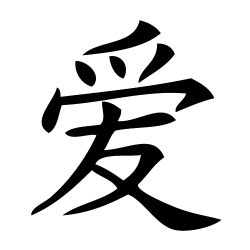 Beispiel 1
100x100
Farben: nur „Schwarz“ und „Weiss“
Codierung: „0“ und „1“
Anzahl benötigter Bits = Anzahl Pixel im Bild

Besser?
000000000000000000110000000111011111000000000000000011100111100000000000001111100000111100011101000100000000111000000000001110000000
…
Beispiel 2
Betrachte folgende Texte:
aaaaaaaaabbbbbbbbbbbbbbbbbbcccccccccc
abbcabbcabbcabbcabcbcabbcabbcabbcabbc
Beide Texte:
9 „a“, 18 „b“, 10 „c“
Codierung durch Huffman: gleiche Länge

Besser?
56 Bits
[Speaker Notes: 9 a 18 b 10 c]
000000000000000000110000000111011111000000000000000000000111100000000000001111100000111100011101000100000000111000000000000000000000
…
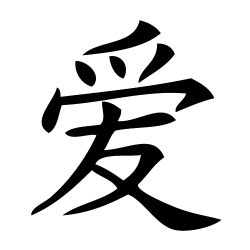 Zählen…
Codierung:
Zähle wie oft das gleiche Symbol nacheinander vorkommt.
Hier: 

Benutze diese Zahlen als Codierung
Hamming Code auf diesen Zahlen
Im Beispiel: Total 3088 Bits.
[Speaker Notes: 18 -]
Anwendung 2:Blockcodierung
Beispiel
abbcabbcabbcabbcabcbcabbcabbcabbcabbc
ab bc ab bc ab bc ab bc ab cb ca bb ca bb ca bb ca bb c
abbc abbc abbc abbc ab c bc abbc abbc abbc abbc
(16 Bits)
(46 Bits)
Blockcodierung
Statt einzelne Symbole zu kodieren:
Kodiere ganze Wörter
Versuche Ähnlichkeiten auszunutzen
Kommentare
Moderne Codierer
versuchen die Blocklänge zu raten
benutzen adaptive Längen
benutzen Hamming Codes die nicht statisch sind
Zusammenfassung
Verlustfreie Codierung
Codebäume
Naiver Code
Huffmann Code
Anwendungen: Lauflängencodierung, Blockcodierung
Verlustbehaftete Codierung
Quantisierung
Uniform
Vs.
Nicht-Uniform
Prinzip: „Werfe einige Bits weg“



    -2.4, 1.8, 0.1, -2, -1.1, -0.7, 1.66, 1.47, …
Vektoren quantisieren
Gewicht (kg)
85
70
55
40
Größe (cm)
180
170
160
150
140
Beispiel
Gewicht (kg)
85
70
55
40
Größe (cm)
180
170
160
150
140
…
…
(De-)Codieren
Ausgabe
Eingabe in Vektoren
Finde nächsten
Nachbar
Unblock
1
2
3
Indizes
…
…
Codebuch
Index
Codebook
Codieren
Decodieren
Wie findet man das Codebuch?
K-means Algorithmus:
Initialisiere die Repräsentanten „irgendwie“
Ordne jeden Punkt dem nächsten Repräsentanten zu
Verschiebe die Repräsentanten zum Schwerpunkt
Wie findet man das Codebuch?
K-means Algorithmus:
Initialisiere die Repräsentanten „irgendwie“
Ordne jeden Punkt dem nächsten Repräsentanten zu
Verschiebe die Repräsentanten zum Schwerpunkt
Wiederhole bis „stabil“
Schlechte Initialisierung?
Gute Initialisierung ist erforderlich:
Keine eindeutige Zuordnung
Leere „Cluster“
Hierarchisch
Zerlege jeden Vektor in 2 Komponenten:
Mittelwert, quantisiert
Differenzen

Benutze Quantisierung nur für Differenzvektoren
=
+
Über den Tellerrand hinaus
Wie werden Bilder gespeichert?
Viele Formate
BMP (bitmap)
Jedes Pixel wird einzeln gespeichert
Pro Pixel: Farbinformation
Typisch: R – G – B. Pro Farbe 8 Bit        ( = 255 Abstufungen)
Auch andere Farbsysteme (CMYK, …)
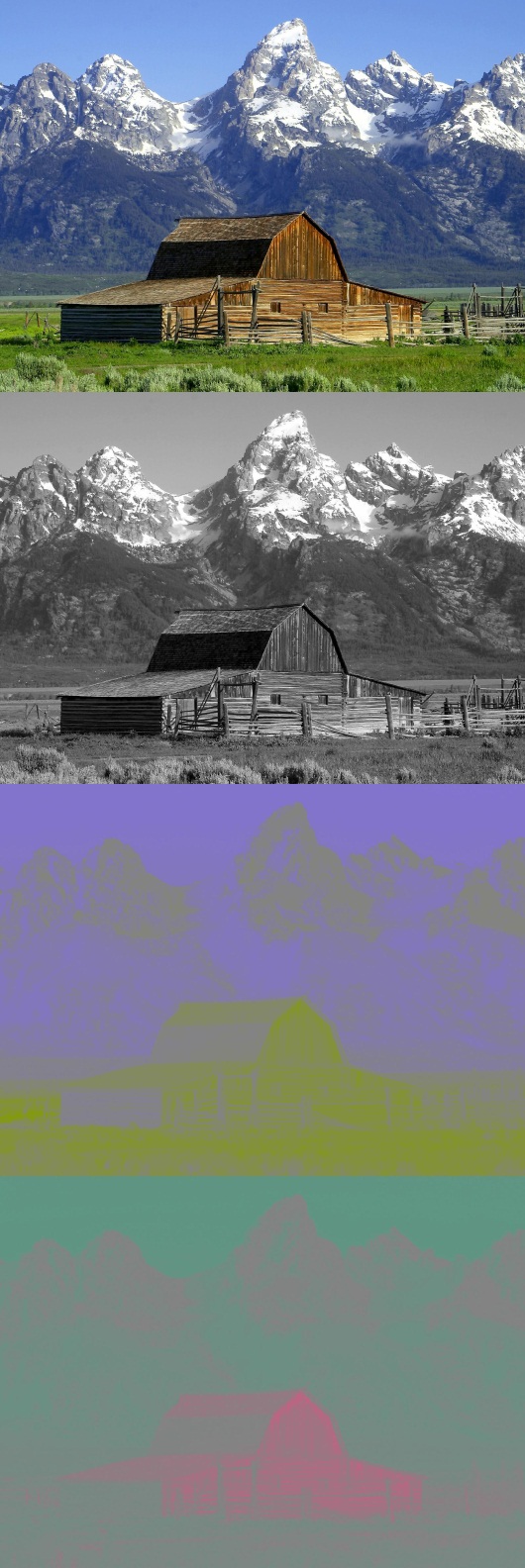 JPEG
Idee 1. Benutze anderes Farbformat
Y: Helligkeit
Cb: Farbton
Cr: Sättigung
Helligkeit wird vom Menschen viel stärker wahrgenommen
Cb + Cr werden stark quantisiert (Faktor ~ 16)
JPEG
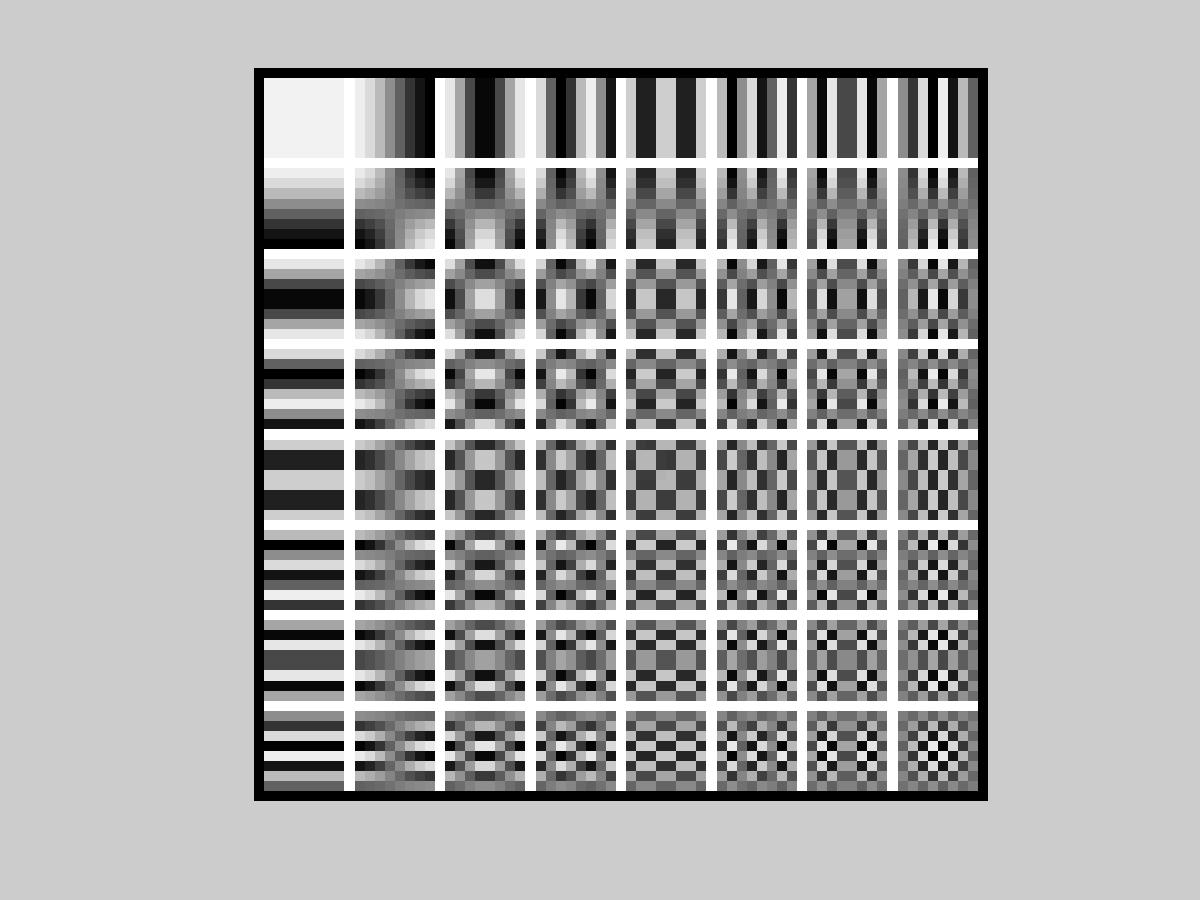 Idee 2. Pixel die nah beieinander sind, haben ähnliche Werte.
Bild wird in Blöcke zerstückelt, typischerweise 8x8 Pixel
Jeder Block wird einer sog. Frequenzanalyse unterzogen:
Hohe Frequenzen: scharfe Kanten
Niedrige Frequenzen: glatte Übergänge
Frequenzen werden quantisiert, und mit Hufmann‘s Algorithmus codiert.
Zusammenfassung
Verlustfreie Codierung
Huffman‘s Algorithmus
Weiterführende Verfahren
Verlustbehaftete Codierung
Quantisierung
K-Means
JPEG